HN Business Remote Teaching Reflection
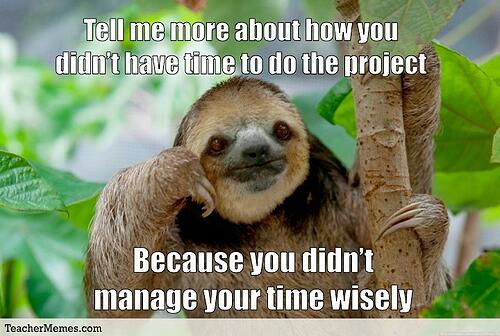 Challenges Of Online Teaching
Challenges Of Online Teaching
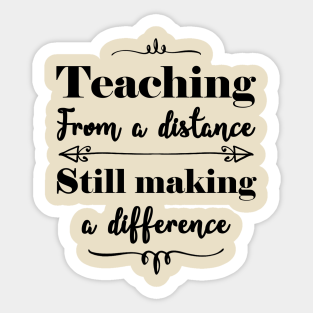 Positives Of Online Teaching
Positives Of Online Teaching